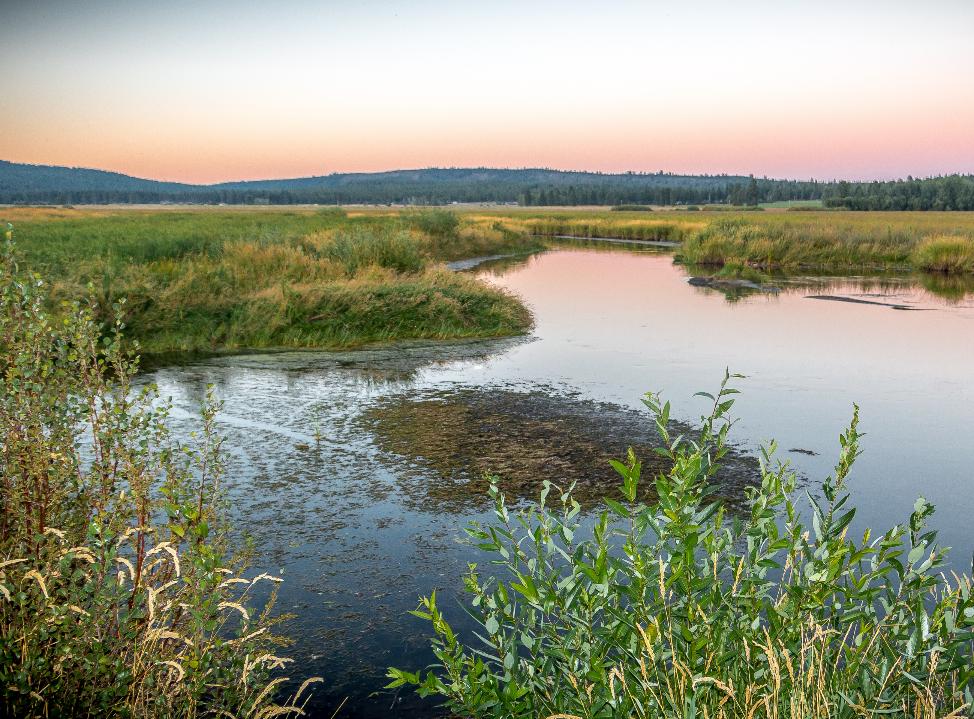 Klamath Basin Collaborative Monitoring Plan Workshop Day 2 – Welcome Back
May 14 -15, 2025 
Ashland Springs Hotel
Ashland Oregon
Wood River Wetland-, Klamath County Oregon (USFWS 2016)
[Speaker Notes: BRUCE
Wood River Wetland-, Klamath County Oregon (USFWS 2016)]
Use the meeting chat if you need assistance. 
Chats can be seen by all participants.
Please mute yourself when not speaking.
Use *6 to mute phone audio.
Use the microphone icon on the control bar to mute computer audio.
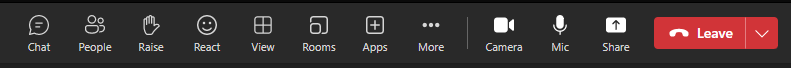 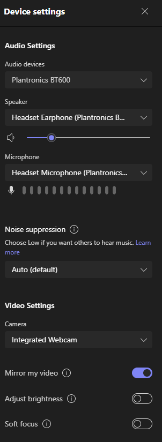 Virtual participants:	Please leave web cameras on to facilitate discussion	Please use the chat to introduce yourself 	(name and affiliation) In-person participants:	Please sign in on sheet	Please grab a name tag
If you are having problems with audio/video, check your device settings.
[Speaker Notes: BRUCE

Betsy :
Restrooms etc
Map UP- ask for input! 
Owl is sound sensitive, 
Recording for note taking purposes.
Powerpoint slides available after meeting,
Virtual participation encouragement,  MAP virtual option (link in CHAT), Use CHAT for input or RAISE HAND to speak
Show of hands for dinner adjust reservation
Lunches will arrive by noon

Microsoft Teams meeting for Day 1 and Day 2
Join on your computer, mobile app or room device
Click here to join the meeting
Meeting ID: 244 372 893 378Passcode: SN2K5a
Download Teams | Join on the web
 
 
Or call in (audio only)
+1 207-387-0436,,843358102#   United States, Portland
Phone Conference ID: 843 358 102#]
Welcome and Agenda
[Speaker Notes: BRUCE]
Agenda
[Speaker Notes: BRUCE]
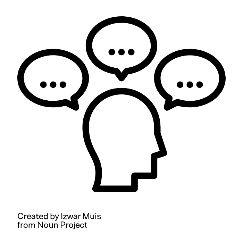 Reflections on Day 1
[Speaker Notes: BRUCE]
TimelineProcess, Outcomes and Products
Tech SC Tasks 
May 15 – June 20
Initiation
Jan-Apr 2025
1st Workshop
May 14-15, 2025
2nd Workshop
June 24-25, 2025
List shared management and research questions
Criteria to prioritize/sequence for next 5 yrs funding scenarios
Initiate gap discussion and prioritization
Approach for 5-yr monitoring strategy
Form Technical Steering Committee
Refine shared list questions
Refine criteria
Confirm approach to develop 2026-2027 list of priority monitoring
Convene planning committee
Identify presenters for needed topics
Klamath Basin Collaborative 5yr Plan
Oct 2026
Tech SC Tasks 
Sept 2025 Oct 2026
List of Priority Monitoring for 2026-2027 Funding
July-Sept 2025
Federal Fiscal Year Recommendations
Oct 1, 2025 (tentative)
Provide content for strategy
Consider most informative timing for a Science Symposium
PSMFC assist with compilation and product development
Submit agreed-to recommended prioritized monitoring list to funding agencies
Produce 5-yr Plan
Approach to continue this collaborative forum 2025-2030 to implement and revise 5-yr Plan
Finalized list of Klamath Basin monitoring (existing/new) to prioritize for 2026-2027 funding
[Speaker Notes: BRUCE


Lost River and Tule Lake (USFWS 2011)]
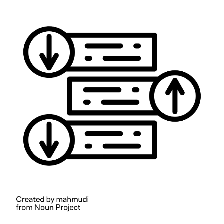 Priorities Exercise and Data Sharing
[Speaker Notes: BRUCE]
Instructions
Everyone has 10 stars (Dollars $$) to spend
Individually allocate your stars to the categories you consider to be the highest priorities
[Speaker Notes: BRUCE]
Priorities Exercise
https://forms.cloud.microsoft/r/DhD6fSwJbN
Coho salmon spawning in the Salmon River (USFWS 2015)
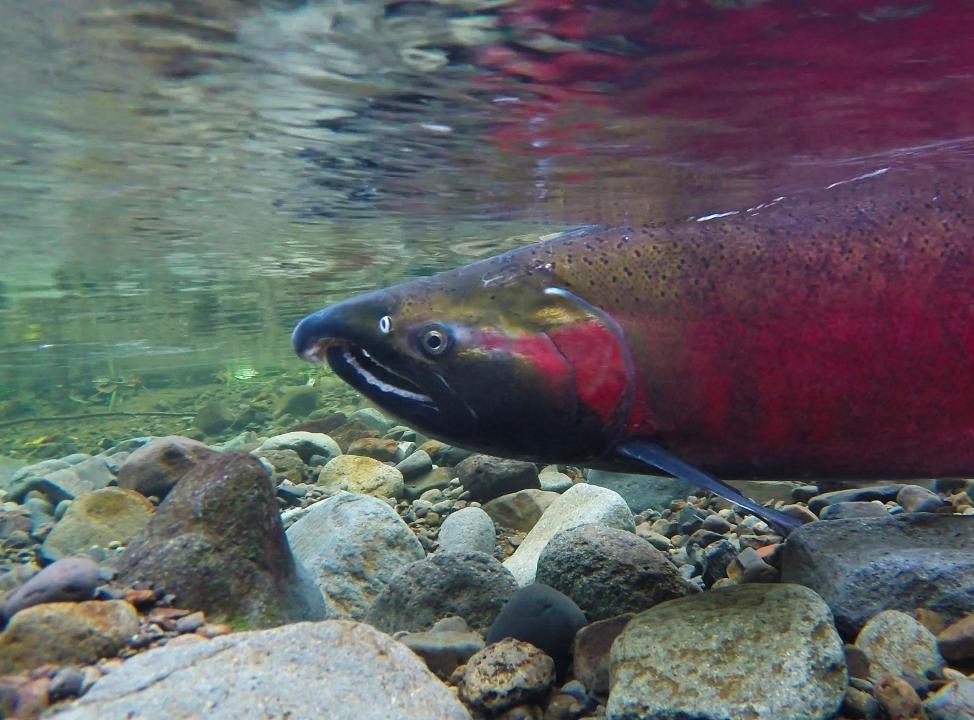 Back in 15 minutes
Break
[Speaker Notes: BRUCE

Coho salmon spawning in the Salmon River (USFWS 2015)]
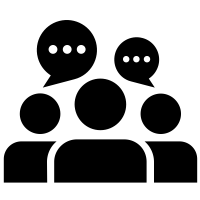 Discuss Exercise Results
[Speaker Notes: BRUCE]
IFRMP habitat restoration criteria
Potential monitoring criteria
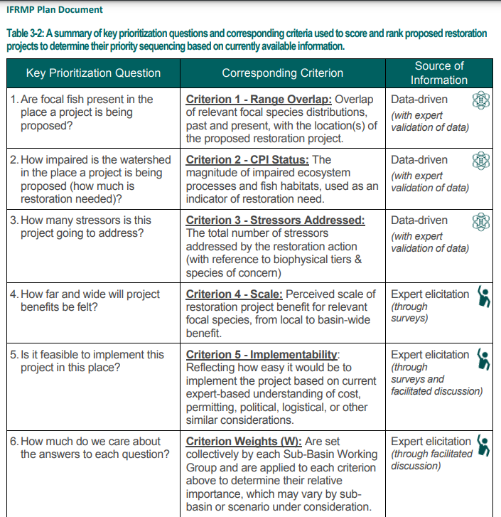 What fish species are we most concerned about monitoring their status and trend?
Which factors are limiting / impacting the target fish species that we need to monitor?
What monitoring approach would inform broad scale assessments or inform population/stock level assessments?
Are these data informing shared management questions or critical uncertainties?
[Speaker Notes: May 14-15, 2025 Workshop's Potential monitoring criteria (1) What fish species are we most concerned about monitoring their status and trend? (2) Which factors are limiting / impacting the target fish species that we need to monitor? (3) What monitoring approach would inform broad scale assessments or inform population/stock level assessments? (4) Are these data informing shared management questions or critical uncertainties?]
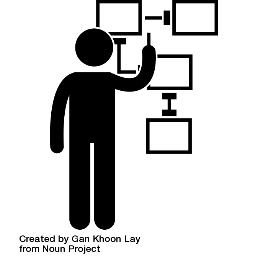 Monitoring Plan Formulation
- Schedule and Steering Committee formation
- Discuss development of 5-year monitoring strategy and whether IFRMP Framework can be leveraged
Approach to support ongoing coordination over next 5-yrs
Second workshop (June 24-25)
[Speaker Notes: BRUCE]
Plan Formulation
Schedule 
Steering Committee formation
Development of 5-year monitoring strategy 
Can we leverage the IFRMP Framework?
 Approach to support ongoing coordination over next 5-yrs
Second workshop (June 24-25)
TimelineProcess, Outcomes and Products
Tech SC Tasks 
May 15 – June 20
Initiation
Jan-Apr 2025
1st Workshop
May 14-15, 2025
2nd Workshop
June 24-25, 2025
List shared management and research questions
Criteria to prioritize/sequence for next 5 yrs funding scenarios
Initiate gap discussion and prioritization
Approach for 5-yr monitoring strategy
Form Technical Steering Committee
Refine shared list questions
Refine criteria
Confirm approach to develop 2026-2027 list of priority monitoring
Convene planning committee
Identify presenters for needed topics
Klamath Basin Collaborative 5yr Plan
Oct 2026
Tech SC Tasks 
Sept 2025 Oct 2026
List of Priority Monitoring for 2026-2027 Funding
July-Sept 2025
Federal Fiscal Year Recommendations
Oct 1, 2025 (tentative)
Provide content for strategy
Consider most informative timing for a Science Symposium
PSMFC assist with compilation and product development
Submit agreed-to recommended prioritized monitoring list to funding agencies
Produce 5-yr Plan
Approach to continue this collaborative forum 2025-2030 to implement and revise 5-yr Plan
Finalized list of Klamath Basin monitoring (existing/new) to prioritize for 2026-2027 funding
[Speaker Notes: BRUCE


Lost River and Tule Lake (USFWS 2011)]
Technical Steering Committee
Providing information on specific monitoring activities
Contacts, expert knowledge, publications, funding, etc
Reviewing draft materials
Material for June workshop
Draft list of priorities to recommend for fiscal year 2026 +
Assist with collaborative monitoring plan
Drafted by a technical consultant
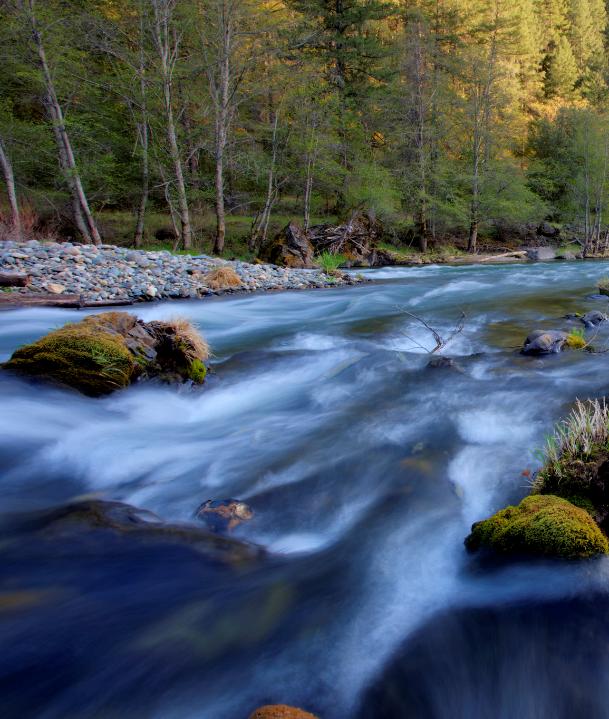 Closing Remarks
Trinity River flowing in Northern California (USFWS 2009)
[Speaker Notes: BRUCE

Trinity River flowing in Northern California (USFWS 2009)]
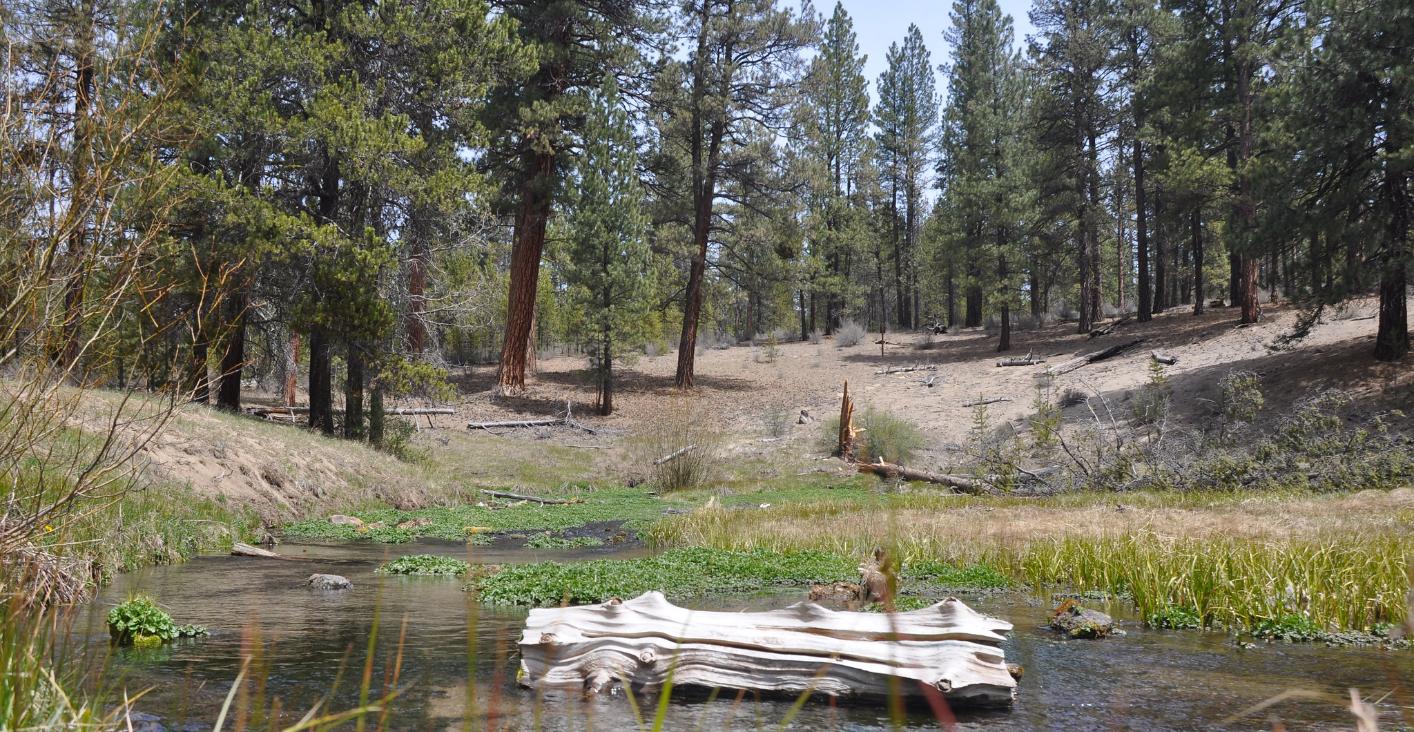 Adjourn

Technical Steering Committee Meeting 
– reconvene at 12:00 – 12:30
Williamson River headwaters in Oregon (USFWS 2011)
[Speaker Notes: BRUCE:  get your lunch and reconvene at 1pm

Williamson River headwaters in Oregon (USFWS 2011)]
Lunch Options
1–5-minute walk from Ashland Springs Hotel
In Hotel – Larks Home Kitchen
Zoey’s Café (across the street) – 199 E. Main St, Ashland, OR 
Louis’s (Gluten-Free, Vegetarian friendly) – 41 N. Main St, Ashland, OR 
Brothers’ Restaurant (open until 1:30 pm) – 95 N. Main St, Ashland, OR
Thai Pepper – 84 N. Main St, Ashland, OR 
Bird and Rye – 23 S. 2nd St, Ashland, OR